Lección 4. Los recursos ambientales de la actividad turística
Regulación Administrativa del Turismo
Grado en turismo (Curso 2015-2016)
Unniversidad carlos III de madrid – campus de colmenarejo.
1. Introducción turismo y medio ambiente
INTRODUCCIÓN
Como toda actividad el TURISMO es DEPENDIENTE e INTERACTÚA sobre el medio ambiente.
Los RECURSOS AMBIENTALES son elementos creadores de oferta turística (playa, cultura, montaña)
La actividad puede CONSTITUIR UN IMPORTANTE FACTOR DE PRESIÓN SOBRE LA UTILIZACIÓN DEL MEDIO (Costa, masificación, etc.)
En la Actualidad contamos con una desarrollada LEGISLACIÓN DE GESTIÓN y PROTECCIÓN AMBIENTAL  derivada del reconocimiento establecido en el artículo 45 CE y … TFUE. que incide en el desarrollo de las actividades turísticas
LA IDEA DE RECURSO AMBIENTALES:
Son elementos no generados directamente por la actividad turística que pueden generar oferta turística o su uso turístico puede constituir un factor de deterioro.
Concepto de AMBIENTE: (1) lo que rodea al ser humano y a sus actividades; (2) tiene carácter sistemático: conjunto de elementos, interrelacionados e interdependientes, abierto (continuo); (3) se integran en este medio tanto elementos naturales (medio ambiente físico) como artificiales; (4) la consideración actual del medio ambiente es fundamentalmente ANTROPOCÉNTRICA.
En este capítulo desarrollaremos fundamentalmente: la relación entre turismo y recursos naturales y culturales.
2. La formación de la política ambiental.
A. Antecedentes:  permanencia de las intervenciones en protección del ambientales que se recogidas en (1) medidas de protección del paisaje, (2) protección de la salud, (3) protección de actividades económicas, (4) protección frente a riesgos naturales.
B. Origen: percepción del sistema ambiental a partir del s. XIX que facilita el reconocimiento del problema.
C. Formación en el Plano internacional.
El surgimiento de catástrofes ecológicas (vertidos, emisiones) – preocupación internacional
Convocatoria del Panel de ONU sobre MA, Cumbre europea – incorporación del problema ambiental a la legislación ordinaria
Constitucionalización del problema ambiental (CE y Acta única)
Programas de acción – trasversalización y agendas temáticas.
D. Formación a nivel nacional: (1) primeras referencias al medio ambietne y primera legislación ambiental (1973-75); (2) constitucionalización (1978); (3) Ingreso en la UE.
3. Pautas constitucionales para la intervención en materia de medio ambiente
A. CONSTITUCIÓN ESPAÑOLA
Marco sustantivo: artículo 45 CE : contiene una declaración compleja
Derecho al medio ambiente 
CARACTERIZACION: (1) Derecho constitucional debilitado (principio rector); (2) Antropocéntrico (adecuado para el desarrollo de la personalidad), (3) funcional – deber de conservarlo
SUNSTANTIVACIÓN POR CONEXIÓN CON OTROS DERECHOS  (salud, integridad, seguridad, intimidad)
Principios de política ambiental.
Respecto del uso de los RECURSOS NATURALRES: (1) Concepto de recurso: UTILIDAD; (2) Principios rectores: horizontalidad de la tutela de los recursos naturales, compromiso con la GESTIÓN RACIONAL, sobre TODOS LOS RECURSO NATUIRALES (renovables y no renovables), equilibrio con otros bienes constitucionales: CALIDAD DE VIDA y MEDIO AMBIENTE,  SOLIDARIDAD COLECTIVA.
Responsabilidad por el incumplimiento del deber de conservar el medio ambiente (sanciones y penas)
Marco competencial
Art. 149.1 CE – Estado > bases de la protección de medio ambiente (recursos naturales como bienes de dominio público).
Comunidades Autónomas> desarrollo (+ medidas adicionales de protección) y gestión
Corporaciones locales > medio ambiente urbano
B. Nivel de la UE
La protección del medio ambiente se encuentra dentro de los fines de la Unión, tanto en su política interna como exterior.
El Medio ambiente se interpreta como desarrollo sostenible.
Se trata de una política de la Unión art. 191 TFUE
4. Elementos de la intervención en la política de medio ambiente.
A. Características generales
Ausencia de una legislación unitaria en la materia – incrementa la trasversalidad de este tipo de políticas 
Descomposición de la intervención en materia de medio ambiente en
Regulación del medio ambiente.
Políticas de gestión de recursos naturales.
Regulación de técnicas generales.
Regulación de actividades de riesgo ambiental.
4. Elementos de la intervención en la política de medio ambiente (II).
B. Regulación de recursos naturales.
Concepto de recurso natural y problemas relacionados con su explotación
Concepto: (1) Bien o servicio, (2) sin transformación por el hombre, (3) proporciona una utilidad
Tipos de recursos naturales: (1) renovables, (2) no renovables.
Problemas relacionados con la utilización de los recursos naturales: (1) determinación de su régimen de uso, (2) mediante la atribución de su titularidad
Recursos naturales inapropiados propiamente dichos.
Aire: (1) Ley 34/2007, de 15 de noviembre, de Calidad del Aire y Protección de la Atmósfera; (2) Ley 16/2002, de 1 de julio, de Prevención y Control Integrados de la Contaminación; (3) LEY 37/2003, de 17 de noviembre, del Ruido.
Clima: (1) Ausencia de una legislación específica; (2) Ley 2/2011, de 4 de marzo, de Economía Sostenible crea, en su artículo 91, el Fondo de Carbono para una Economía Sostenible (FES-CO2) (3) El comercio de derechos de emisión de gases de efecto invernadero está regulado por la Ley 1/2005, de 9 de marzo.
Caza y Pesca
Recursos naturales incluidos en el dominio público
¿Qué es el dominio público?: (1) bienes, (2) peculiaridades de su uso y explotación, (3) inalienables, imprescriptibles e inembargables.
Los recursos naturales en régimen de dominio público: (1) definición por ley, (2) titularidad administrativa, (3) administración y gestión – de la Administración titular
Recursos naturales en régimen de dominio público: 
COSTAS Y MEDIO MARINO: (1) Ley 41/2010, de 29 de diciembre, de Protección del Medio Marino ; (2) Ley 22/1998, de 28 de julio de Costas
AGUAS: Texto Refundido de la Ley de Aguas
Otros…
Recursos naturales en manos privadas o públicas
Recursos forestales:
Suelo:  (1) Ley de suelo;  (2) Ley 22/2011, de 28 de julio, de residuos y suelos contaminados.
4. Elementos de la intervención en la política de medio ambiente (III).
C. Regulación de instituciones generales de carácter ambiental
Sentido general – se regulan problemas generales en materia ambiental o técnicas específicas
Evaluación de impacto: (1) Normativa: Real Decreto Legislativo 1/2008, de 11 de enero, por el que se aprueba el texto refundido de la Ley de Evaluación de Impacto Ambiental de proyectos (Texto consolidado), y Ley 9/2006, de 28 de abril, sobre evaluación de los efectos de determinados planes y programas en el medio ambiente; (2) Descripción de la técnica: acto incluido en el procedimiento de aprobación de actividades; (3) Procedimiento.
Derecho de información, participación y acceso a la justicia: Ley 27/2006, de 18 de julio, por la que se regulan los derechos de acceso a la información, de participación pública y de acceso a la justicia en materia de medio ambiente (incorpora las Directivas 2003/4/CE y 2003/35/CE).
Autorizaciones ambientales integradas:  Ley 16/2002, de 1 de julio, de prevención y control integrados de la contaminación.
Sistema de responsabilidad: La Ley 26/2007, de 23 de octubre, de Responsabilidad Medioambiental, que incorpora al ordenamiento jurídico interno la Directiva 2004/35/CE, del Parlamento Europeo y del  Consejo, de 21 de abril de 2004,
Etiquetado ecológico: "Reglamento (CE) Nº 66/2010 del Parlamento Europeo y del Consejo de 25 de noviembre de 2009, relativo a la etiqueta ecológica de la UE"
EMAS: REGLAMENTO (CE) No 1221/2009 DEL PARLAMENTO EUROPEO Y DEL CONSEJO de 25 de noviembre de 2009 relativo a la participación voluntaria de organizaciones en un sistema comunitario de gestión y auditoría medioambientales (EMAS), y por el que se derogan el Reglamento (CE) no 761/2001 y las Decisiones 2001/681/CE y 2006/193/CE de la Comisión  Real Decreto 85/1996, de 26 de enero, por el que se establece normas para la aplicación del Reglamento (CEE) 1836/93 del Consejo, de 29 de junio, por el que se permite que las empresas del sector industrial se adhieran con carácter voluntario a un sistema comunitario de gestión y auditoría medioambientales
4. Elementos de la intervención en la política de medio ambiente (II).
D. Regulación de actividades de riesgo.
Grandes riesgos ambientales: Ley 26/2007, de 23 de octubre, de Responsabilidad Medioambiental.
Residuos y vertidos
Ley 22/2011, de 28 de julio, de residuos y suelos contaminados.
Ley de Costas
EMAS: ELEMENTOS SUBJETIVOS
¿Quién puede solicitar el registro EMAS?
Organización: la compañía, sociedad, firma, empresa, autoridad o institución, situada dentro o fuera de la Comunidad, o parte o combinación de ellas, tenga o no personalidad jurídica, sea pública o privada, que tiene sus propias funciones y administración.
Centro: un lugar geográfico determinado, bajo el control de gestión de una organización, que abarque actividades, productos y servicios, incluidos todos los equipos, materiales e infraestructuras. El centro será la entidad más pequeña cuyo registro se acepte.
Agrupación: un grupo de organizaciones independientes relacionadas entre sí por lazos de proximidad geográfica o de actividad empresarial que aplican de forma conjunta el sistema de gestión medioambiental.
Ejemplos: alojamientos turísticos, agencias de viajes, empresas de ocio, centrales de turismo.
EMAS: ESPAÑA
Norma aplicable: Real Decreto 85/1996, de 26 de enero (pendiente de adaptación al RegUE 2009).
Organismos competentes serán designados por las CCAA. 
A nivel Estatal es el Ministerio
Acreditadores de verificadores: los que cumplan las condiciones del Reglamento. Nacional: ENAC
EMAS: ESPAÑA
¿Qué debe hacer la Administración?
a) El organismo competente ha recibido la solicitud de inscripción en el registro con todos los documentos a que se refiere el artículo 6.
b) El organismo competente ha comprobado que se han llevado a cabo la verificación y la validación que se recoge en el apartado 2 del artículo 5 de este Decreto.
c) El organismo competente considera, a la vista de las pruebas materiales recibidas, por ejemplo de un informe por escrito de la autoridad competente en la aplicación de la legislación medioambiental, que no existen pruebas del incumplimiento de los requisitos legales aplicables en materia de medio ambiente.
d) No hay reclamaciones relevantes de las partes interesadas o las reclamaciones se han resuelto de manera positiva.
e) El organismo competente considera, sobre las bases de las pruebas recibidas, que la organización cumple todos los requisitos del Reglamento EMAS.
Efectos 
Puede utilizarse el distintivo 
Debe renovarse
EMAS AUTONÓMICO: EJEMPLO ASTURIANO
NORMA APLICABLE  Decreto 39/2011, de 11 de mayo - LPAS\2011\221
¿Quiénes? 
Organizaciones que tengan al menos un centro ubicado en el territorio del Principado de Asturias podrán solicitar su inscripción en el Registro EMAS siempre que cumplan los requisitos establecidos en el artículo 5.
¿Qúe deben hacer?
a) Realizará un análisis medioambiental de todos sus aspectos medioambientales, de conformidad con los requisitos establecidos en el Reglamento EMAS.
b) A la luz de los resultados del análisis medioambiental, desarrollará y aplicará un sistema de gestión medioambiental que abarque todos los requisitos del Reglamento EMAS, teniendo en cuenta, cuando se disponga de ellas, las mejores prácticas de gestión medioambiental para su sector.
c) Realizará una auditoría medioambiental interna de conformidad con los requisitos del Reglamento EMAS.
d) Preparará una declaración medioambiental con arreglo a lo establecido en el Reglamento EMAS.
2. El análisis medioambiental inicial, el sistema de gestión medioambiental, el procedimiento de auditoría y su aplicación se someterán a la verificación de un verificador acreditado o autorizado, que, además, validará la declaración medioambiental.
EMAS AUTONÓMICO: EJEMPLO ASTURIANO
NORMA APLICABLE  Decreto 39/2011, de 11 de mayo - LPAS\2011\221
¿Qué deben presentar?
a) El formulario cumplimentado por la organización que incluya al menos la información que figura en el anexo a este Decreto.
b) La declaración medioambiental validada por un verificador medioambiental.
c) La declaración del verificador medioambiental sobre las actividades de verificación y validación realizadas.
d) Las pruebas materiales o documentales que se consideren necesarias para verificar que la organización cumple todos los requisitos legales aplicables en materia de medio ambiente.
ETIQUETA ECOLÓGICA
¿En qué consiste?
Es un distintivo que expresa varias actuaciones: la acción pública de fomento y marketing. 
Marco Jurídico 
Reglamento (EC) 66/2010, de 25 de noviembre 
Criterios 
 Los criterios de la etiqueta ecológica de la UE se basarán en el comportamiento medioambiental de los productos, teniendo en cuenta los objetivos estratégicos de la Comunidad más recientes en el ámbito del medio ambiente.
Los criterios de la etiqueta ecológica de la UE se determinarán científicamente teniendo en cuenta la totalidad del ciclo de vida de los productos. A la hora de determinar dichos criterios, se tendrá en cuenta lo siguiente:

a) Los impactos ambientales más significativos, en particular el impacto sobre el cambio climático, el impacto sobre la naturaleza y la biodiversidad, el consumo de energía y recursos, la generación de residuos, las emisiones a todos los medios naturales, la contaminación mediante efectos físicos, y la utilización y liberación de sustancias peligrosas,
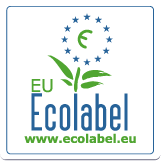 Imagen tomada de http://ec.europa.eu/environment/ecolabel/
ETIQUETA ECOLÓGICA
Criterios 
b) la sustitución de las sustancias peligrosas por otras más seguras o el uso de materiales o diseños alternativos, siempre que ello sea técnicamente viable,
c) la posibilidad de reducir el impacto ambiental por razón de la durabilidad y la reutilizabilidad de los productos,
d) el equilibrio medioambiental neto entre las cargas y beneficios ecológicos, incluidos los aspectos sanitarios y de seguridad, en las distintas fases del ciclo de vida de los productos considerados,
e) cuando proceda, los aspectos éticos y sociales, por ejemplo haciendo referencia a los convenios y acuerdos internacionales pertinentes en la materia, como son las normas y los códigos de conducta de la OIT,
f) los criterios de otras etiquetas ecológicas, en especial las etiquetas medioambientales EN ISO 14024 tipo I reconocidas oficialmente, a nivel nacional o regional, cuando existan para esa categoría de productos, a fin de mejorar las sinergias,
g) El objetivo de reducción de la experimentación con animales.
ETIQUETA ECOLÓGICA
¿Qué puede etiquetarse?
Todo bien o servicio suministrado para distribución, consumo o utilización en el mercado comunitario, ya sea mediante pago o de forma gratuita, excepto, medicamentos para uso humano y animal.  
¿Qué condiciones tienen que cumplir los alojamientos turísticos para ser etiquetados?
Marco jurídico:  Decisión 2009/578/CE, de 9 de julio
a) Corresponderán a la categoría de productos «servicios de alojamiento turístico»;
b) cumplirán cada uno de los criterios establecidos en la sección A del anexo de la presente Decisión;
c) cumplirán un número de criterios suficiente de entre los establecidos en la sección B del anexo de la presente Decisión, a fin de adquirir el número de puntos indicado en los apartados 2 y 3.
2. A los efectos de lo establecido en el apartado 1, letra c), el servicio de alojamiento turístico deberá obtener al menos 20 puntos por el servicio principal. 3. La puntuación indicada en el apartado 2 se aumentará en la medida indicada a continuación, siempre que el servicio lo preste el mismo gestor o propietario del establecimiento: a) 3 puntos por los servicios de restauración; b) 3 puntos por las zonas verdes o exteriores disponibles para los clientes; c) 3 puntos por las actividades recreativas o de bienestar físico o 5 puntos si la actividad recreativa o de bienestar físico se realiza en un centro de bienestar físico.
ETIQUETA ECOLÓGICA
Requisitos generales
Para solicitar la etiqueta ecológica, los interesados tendrán que cumplir las obligaciones jurídicas europeas, nacionales y locales. En particular, deberá garantizarse lo siguiente:
La estructura física está construida legalmente y respeta todas las leyes y reglamentos aplicables en la zona en la que está erigida, especialmente los relacionados con el paisaje y la conservación de la biodiversidad.
La estructura física respeta las leyes y reglamentos europeos, nacionales y locales referentes a la conservación de la energía, los manantiales, el tratamiento y el vertido de las aguas, la recogida y eliminación de residuos, el mantenimiento del equipo, y la salud y la seguridad.
La empresa está operativa y ha sido registrada según lo establecido por la legislación nacional o local, y su personal está empleado legalmente y asegurado.
ETIQUETA ECOLÓGICA: NORMATIVA NACIONAL
Nacional: Real Decreto 598/1994
Autonómica 

Comunidad de Madrid. ETIQUETAS-UNIÓN EUROPEA. Aplicación del sistema revisado de etiqueta ecológica comunitaria en la Comunidad de Madrid. Decreto 216/2003, de 16 de octubre LCM 2003\466

Comunidad Autónoma de Castilla y León. ETIQUETA ECOLÓGICA. Determina el órgano competente y establece el procedimiento para la aplicación del Sistema Comunitario revisado de Etiqueta Ecológica en la Comunidad de Castilla y León. Decreto 89/2009, de 17 de diciembre LCyL 2009\828
Unión Europea y Turismo sostenible
Communication from the Commission - Agenda for a sustainable and competitive European tourism /* COM/2007/0621 final */
Objetivos: conseguir prosperidad económica, equidad y cohesión sociales y protección medioambiental y cultural
Retos 
Conservación y gestión sostenibles de los recursos naturales y culturales
Minimización de la contaminación y el uso de los recursos en los destinos turísticos, incluida la producción de residuos, 
Gestión del cambio en interés del bienestar de la comunidad, 
Reducción de la estacionalidad de la demanda, 
Lucha contra el impacto medioambiental del transporte relacionado con el turismo, 
Puesta a disposición de las experiencias turísticas para todos, sin discriminación 
 Mejora de la calidad de los empleos en el sector del turismo
Unión Europea y Turismo sostenible
MEDIDAS PARA SUPERAR LOS RETOS 
Compartir experiencias 
Plataformas 
Foro europeo del turismo 
Promoción de los destinos europeos de excelencia
Uso de los instrumentos financieros de la UE
Integración de la sostenibilidad y la competitividad en las políticas de la Comisión
Reconversión de las zonas marítimas y rurales
Apoyo al turismo urbano.
¿Qué pasa en España? Diagnóstico
Medida: Plan Nacional e Integral del Turismo
Imagen tomada de: http://www.minetur.gob.es/turismo/es-ES/PNIT/Paginas/que-es-PNIT.aspx
EJE 1: MARCA ESPAÑA
•Marca España
•Puesta en marcha Plan Estratégico de
Marketing
•Representación permanente en la UE
EJE 3: OFERTA Y DESTINOS
•Reconversión destinos maduros
•Líneas crédito renovación infraestructuras
•Apoyo Municipios Turísticos
•Destinos inteligentes
•Agencias de gestión de experiencias
•Homogeneización Clasificación hotelera y
alojativa
•Sistema de calidad turístico español
•Patrimonio cultural, natural y
enogastronómico
•Fomento Turismo Sostenible
EJE 2: CLIENTE
•Fidelización España
•Estímulo demanda nacional
•Optimización expedición visados
•Tasas aeroportuarias

EJE 4: ALINEAMIENTO
•Impacto turístico de las normas: Costas, Medio ambiente, etc.
•Unidad de mercado: promoción de la armonización
•Modificación legislación
•Entrada sector privado decisión y
financiación Turespaña
•Apoyo a la internacionalización
•Ventanilla Única
EJE 5: CONOCIMIENTO

Catálogo de servicios Turespaña
Reorganización y modernización OETs
Reorientación estadísticas de turismo
EJE 6: TALENTO

Líneas crédito jóvenes emprendedores
Programa Emprendedores Turísticos
Adecuación oferta formativa al mercado
La normativa autonómica y la incorporación del concepto: turismo sostenible
Existen dos modelos: 
Turismo sostenible como declaración de principios. 
Como objetivo al que se vinculan instrumentos. Ej. Declaración de zonas saturadas, inclusión en instrumentos de ordenación (como objetivo) –(ley asturiana), ESTÁNDARES MEDIOAMBIENTALES (Ley de Canarias):
Responsabilidad de las empresas turísticas: a) general por daño al medio ambiente (art. 26) y b) específico en materia de reciclaje. 
Objetivos concretos de los programas y acciones de protección medioambientales (ahorro energético, reciclaje, etc.) –art. 56-
Los entes locales tienen la obligación de disponer de un servicio de vigilancia ambiental que incluye: ordenanzas, reforzamiento del servicio de limpieza y salubridad, control de ruidos –art. 65-
Técnicas e instrumentos para una gestión sostenible
CÓDIGOS DE BUENAS PRÁCTICAS 
A instancias de la Administración u organizaciones sectoriales. 
Ejemplos: 
Código de Madrid  
Declaración de Bilbao sobre turismo sostenible en la España verde 
Suscrita por Galicia, Principado de Asturias, Cantabria y País Vasco en 1997.
Técnicas e instrumentos para una gestión sostenible
MANUALES DE ACTUACIÓN Y FORMACIÓN 
ECOTUR en las Islas Baleares. Tiene como objetivo la promoción de la implantación de instrumentos voluntarios para la mejora integral del medio ambiente. Incluye códigos de buenas prácticas, formación, Sistemas de Gestión Ambiental, (EMAS) y etiqueta ambiental comunitaria. 
SISTEMAS DE GESTIÓN AMBIENTAL  
La revalorización del Medio ambiente en Maastricht (1992) y Amsterdam 1997. 
Reglamento 1836/1993, de 29 de junio, por el que se promueve la adhesión voluntaria de las empresas (de carácter industrial) a un sistema de gestión y auditoría medioambientales, con efecto de evaluación de resultados e información al público y el Reglamento 761/2001, 19 de marzo, EMAS: 
Ampliación del ámbito subjetivo: toda organización que produzca efectos medioambientales
Medios para gestionar riesgos ambientales 
Contribuir a la información: etiqueta ecológica y otras.